Using Data to Understand How Computer Labs Are Used Across Campus
Melaine Kenyon & Roland Rachinger
Presentation Outline
Definitions
Using K2 - KeyServer
Data Collection Method
Data Results
Future Planning
Definitions
A computer lab is a space with more than one computer for student use.
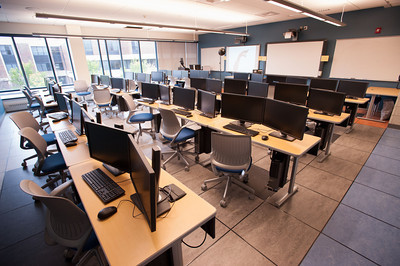 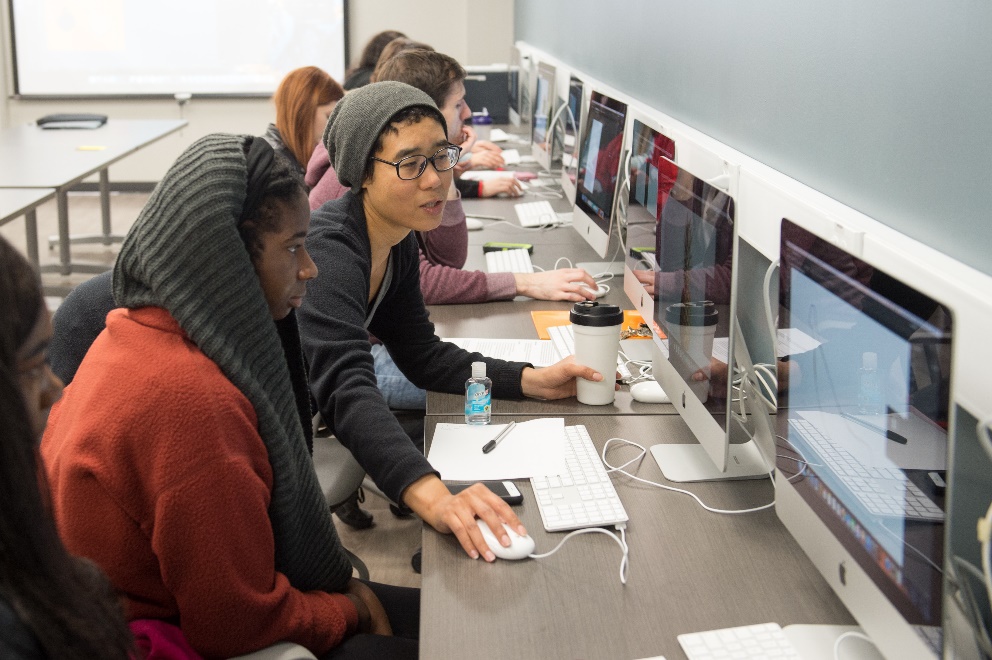 Definitions
A classroom instructional lab is a space with more than one computer for student use AND installed audio/visual presentation equipment.

37 labs with this definition.
3 scheduled by Registrar
34 scheduled by academic department
Definitions
A department lab is a space with more than one computer for student use. Usually restricted to students in a specific major, department or school.  

Scheduled by the academic department. 

86 labs with this definition.
Definitions
An open lab is a space with more than one computer for student use. Available to entire student population.

Two labs with this definition both located in Butler Library.
Why do our students use computer labs?
[Speaker Notes: Added Q to 2018 SOS survey]
Throw out the assumptions! Collect data.
First reviewed computer lab use in 2013-2014 
Sample of 22 lab spaces
Found most labs have additional capacity for use
Results indicated we could improve scheduling and student access
IT continues to receive requests for new computer labs
Several computer labs have been added during new construction and renovation
Current issues - budget challenges and cost control
[Speaker Notes: “everyone” assumes we need more computer labs as they can’t find a lab when they “want” one.

How many labs are there? 212
37 classroom instructional labs
86 department labs
38 faculty research labs
2 open labs
42 other spaces with computers in dorms, etc.]
Using K2 for data
Using K2 since January of 2007
K2 is one of our primary asset management tools
Accuracy (via automation) of data, locations, computers
Physical audits
Using K2 for data – Our process
First devices are created in Team Dynamix (ticketing and workflow system)
Then device is imaged with SCCM/JAMF
K2 agent automatically installed during imaging process
With AD Client Authentication divisions are automatically created based on AD OU's
K2 Lab Maps
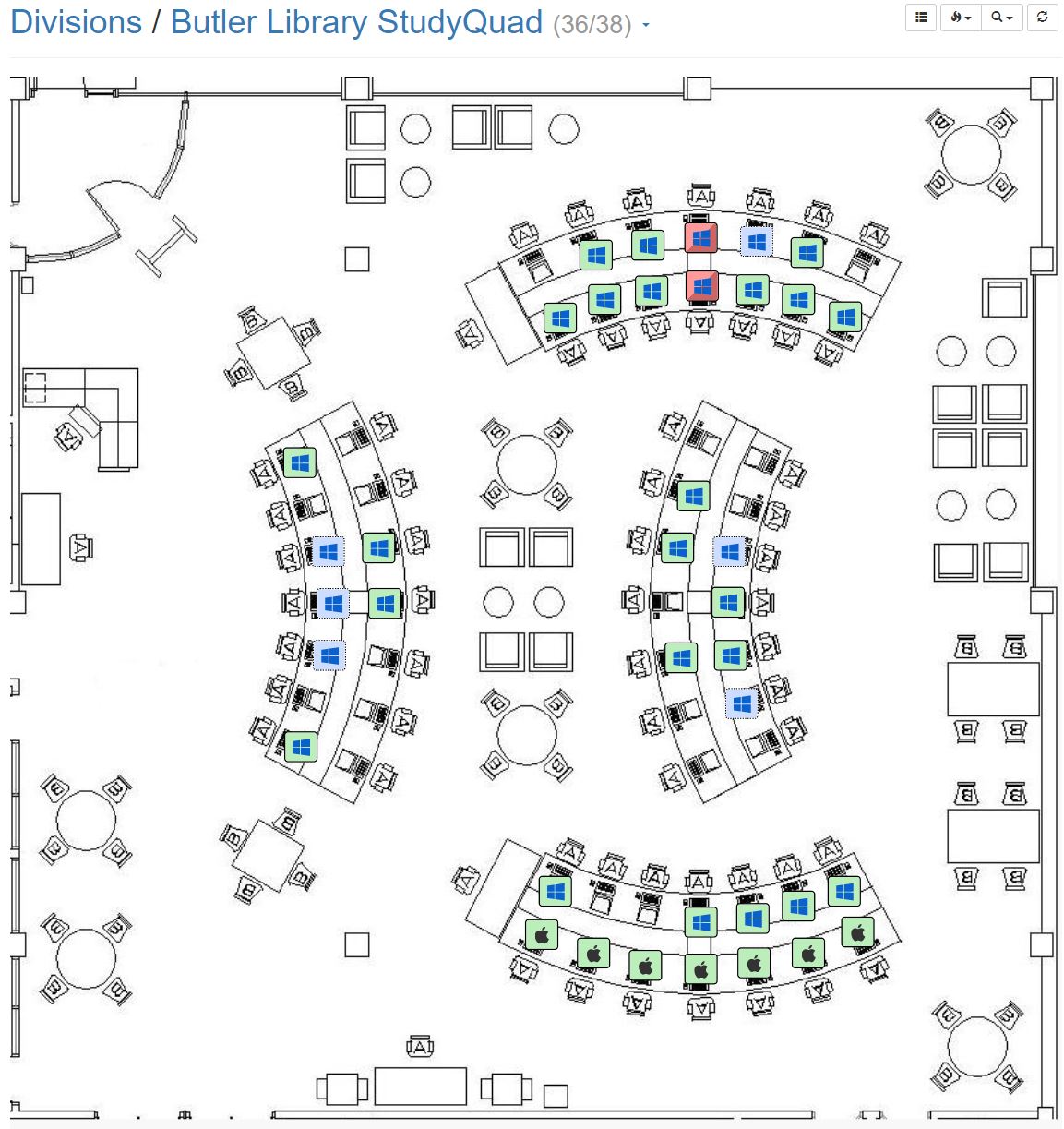 https://keyserver.buffalostate.edu/maps/std/96425bbfba391f49b5397dfd9d9a3e26?edit=1&mapped=1
K2 data report example
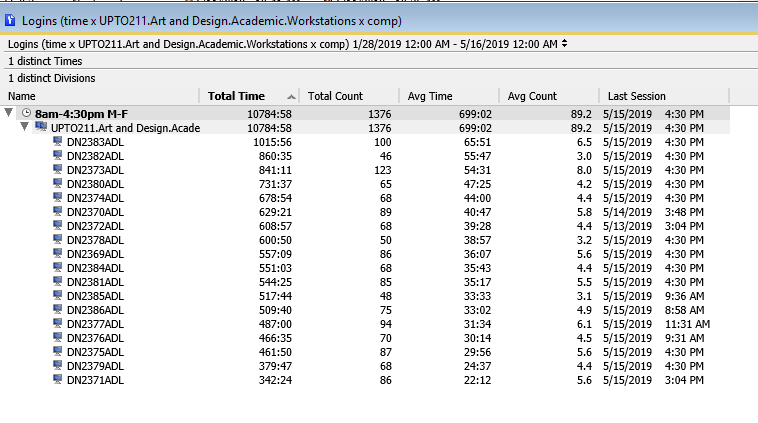 [Speaker Notes: For the charts to make sense, need to share how we define our spaces, where our data comes from, how we collected it, etc. 

better understanding of how and when computer labs are being used]
Easy to run reports
[Speaker Notes: How are divisions selected? Chosen?]
Collecting data
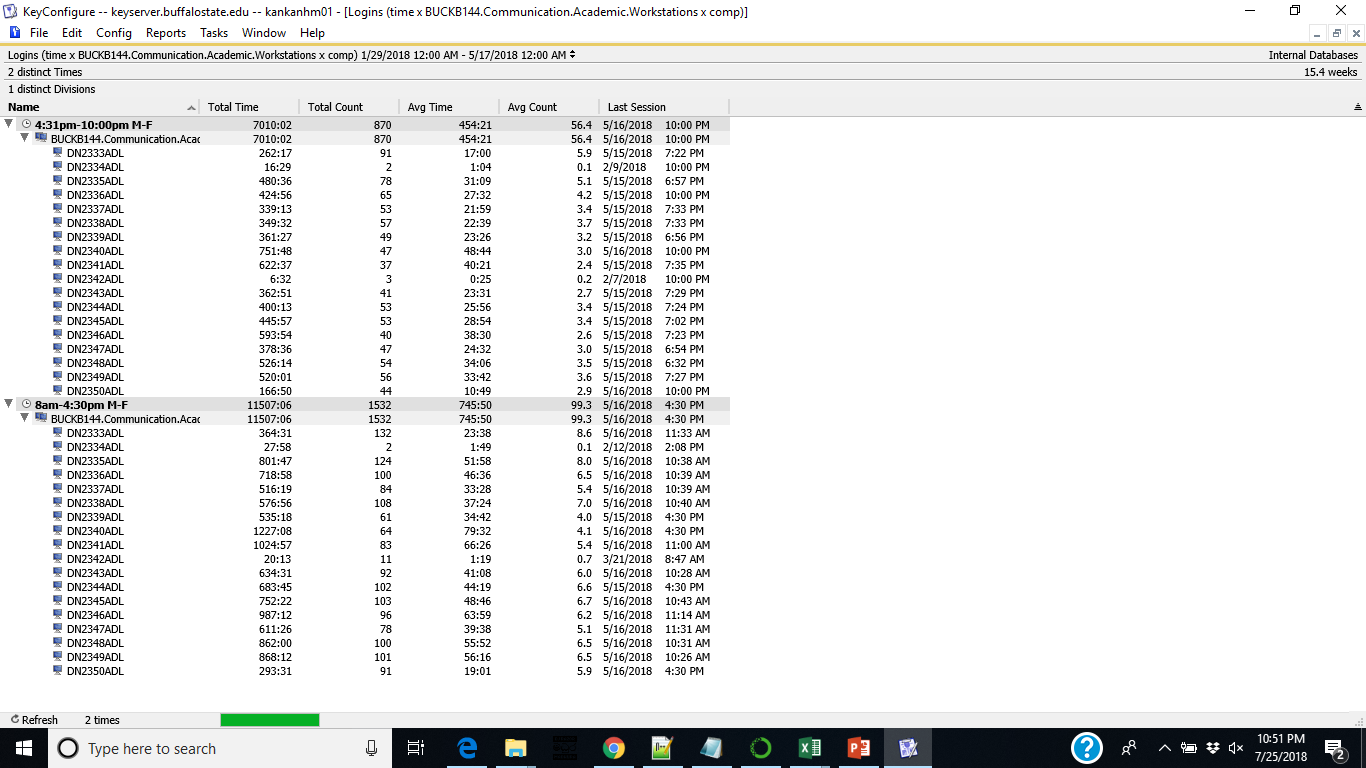 Data Sources
Computer lab list / computer inventory
Banner Master File
Academic Calendar
Sassafras K2 computer lab reports
August 27 – December 13, 2018 (73 days)
Monday – Friday 
8:00 am – 10:00 pm (14 hours per day)
[Speaker Notes: Data Sources
Computer lab list / computer inventory
Banner Master File
Academic Calendar
Sassafras K2 computer lab reports
August 27 – December 13, 2018 (73 days)
Monday – Friday 
8:00 am – 10:00 pm (14 hours per day)]
Measuring Available Use
73 days in semester
1,022 hours available per computer
Number of computers in lab
14 hours per day
Total available hours for use
Results - Top 5 Most Used Labs
[Speaker Notes: 57 total spaces
37 classroom instructional labs
18 department labs
2 open labs
Limited to labs with 6 or more computers
Excluded labs in dorms, advising areas, and offices such as Career Development and Writing Center
Excluded faculty research labs]
Results - Least Used Labs
[Speaker Notes: Although scheduled for classes, low use of the computers.]
Results – Classroom Instructional Labs
[Speaker Notes: Using K2, we can tell the average use @28%]
Results – Registrar Scheduled Labs
Results – Department Labs
[Speaker Notes: Using K2, we can tell our academic department labs are not used to their full potential.]
Results – Instructional Hours and Total Computer Use
Results – Unique Users in Butler Library Labs
Forecast for future
Further review - Extended moratorium on new computer labs
Gather and analyze data on utilization for rightsizing
Review software use
Begin to rightsize – Reduce the number of computers in certain labs
Plan with academic departments
Cost savings
[Speaker Notes: K2 Technical Services & Support for 4600 clients (1/25/2018-1/24/2019) $ 9,070.00  Cost of K2 is less than 10K annually for 4600 clients]